JARDÍN DE INFANTES - SEGUNDO GRADO | RESOLVER CONFLICTOS
OPCIONES DE RESOLUCIÓNDE PROBLEMAS
© 2022 OVERCOMING OBSTACLES
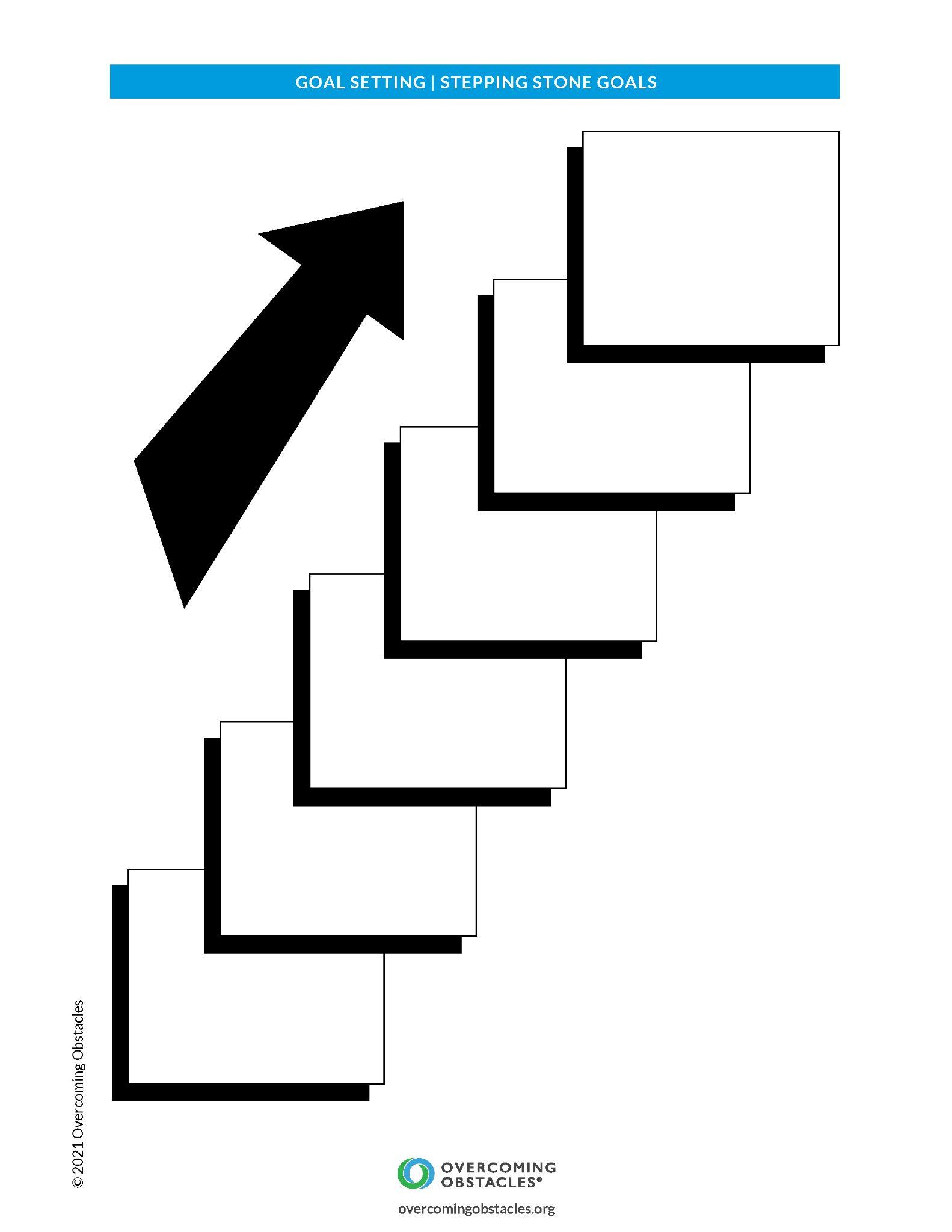